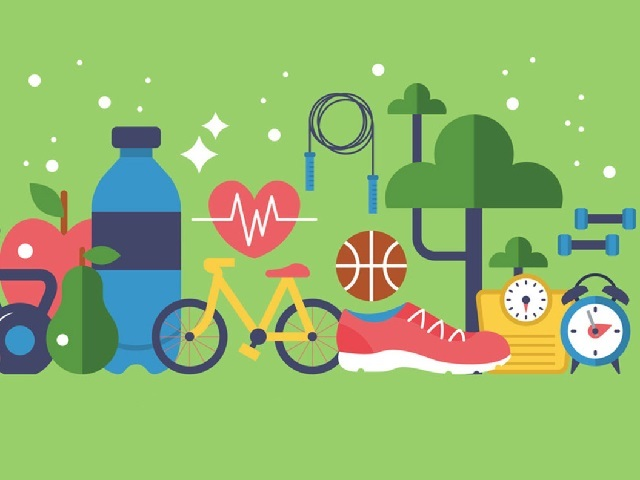 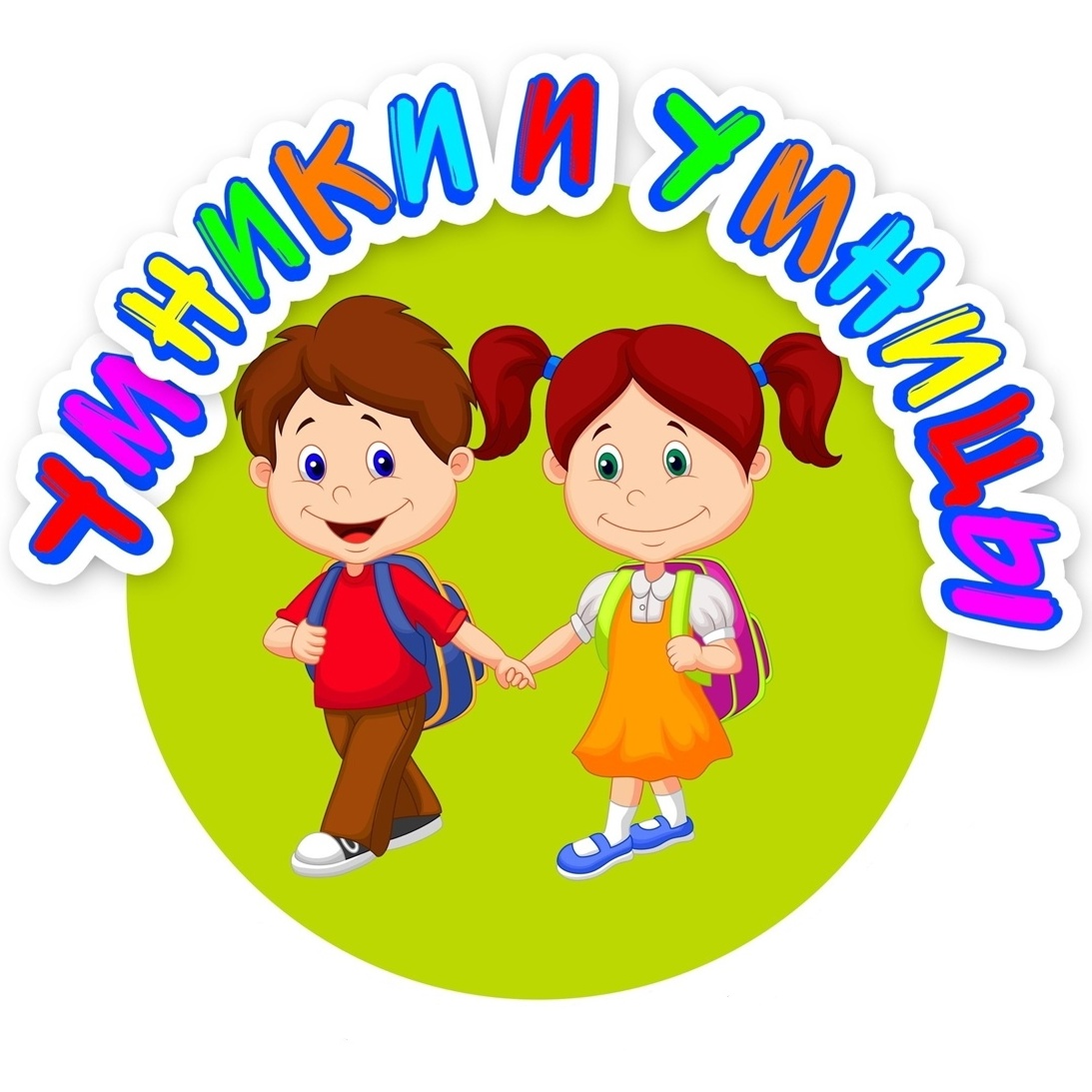 В «Царстве здоровья»
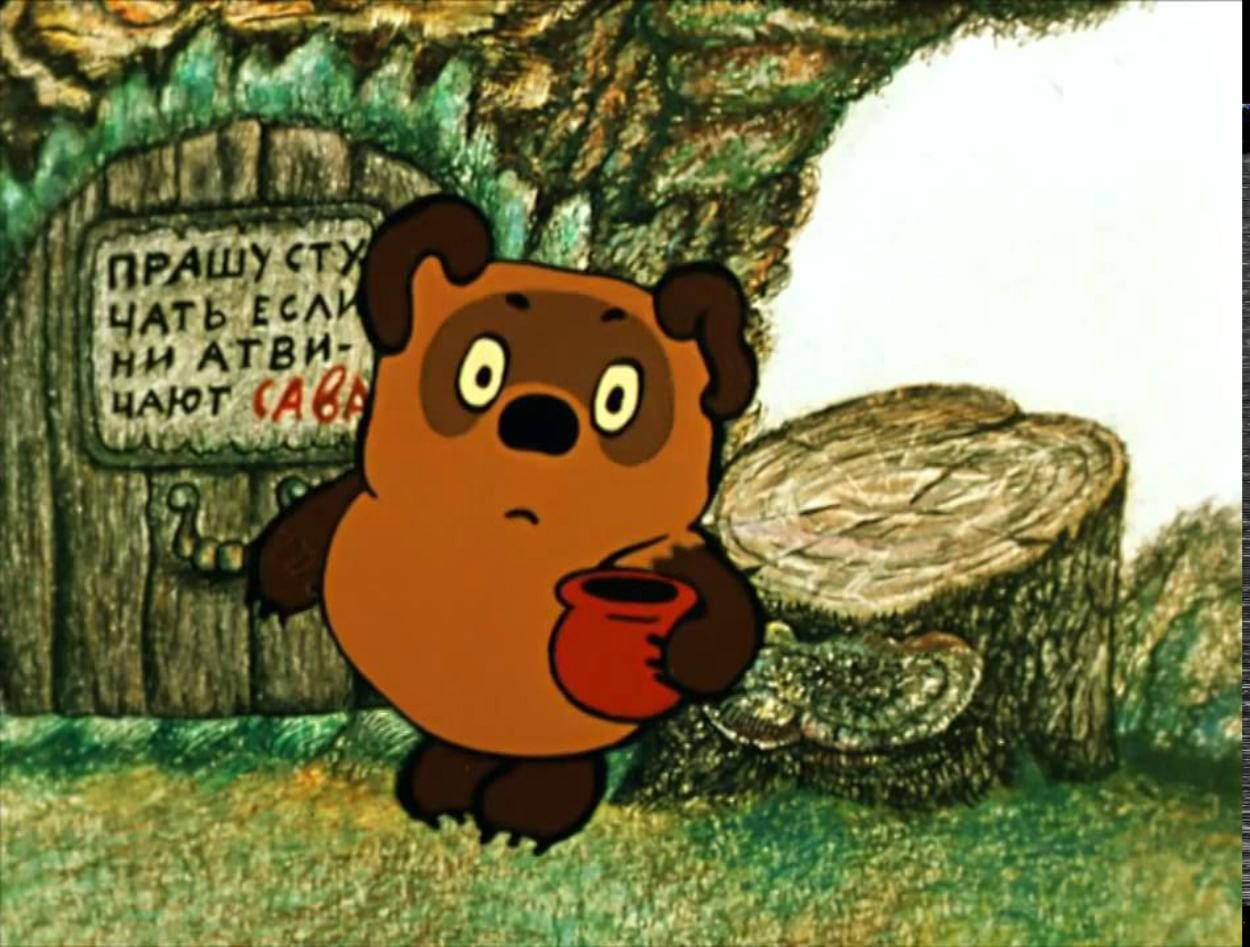 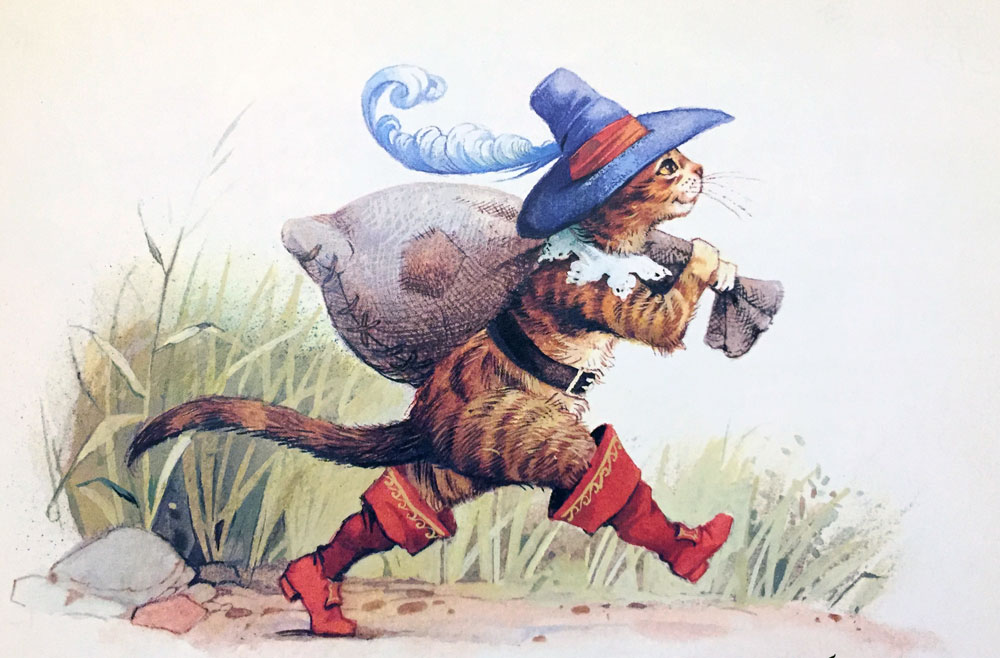 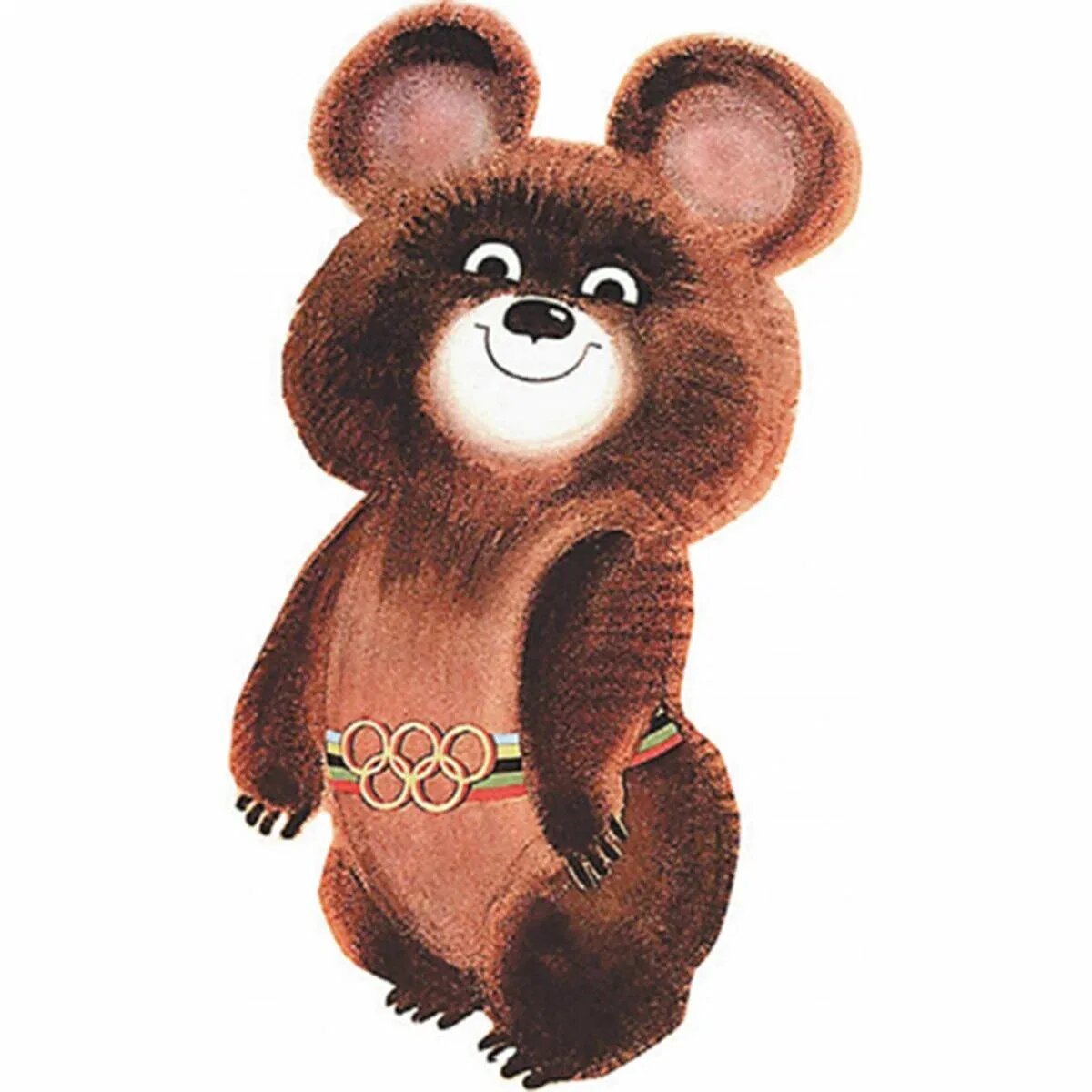 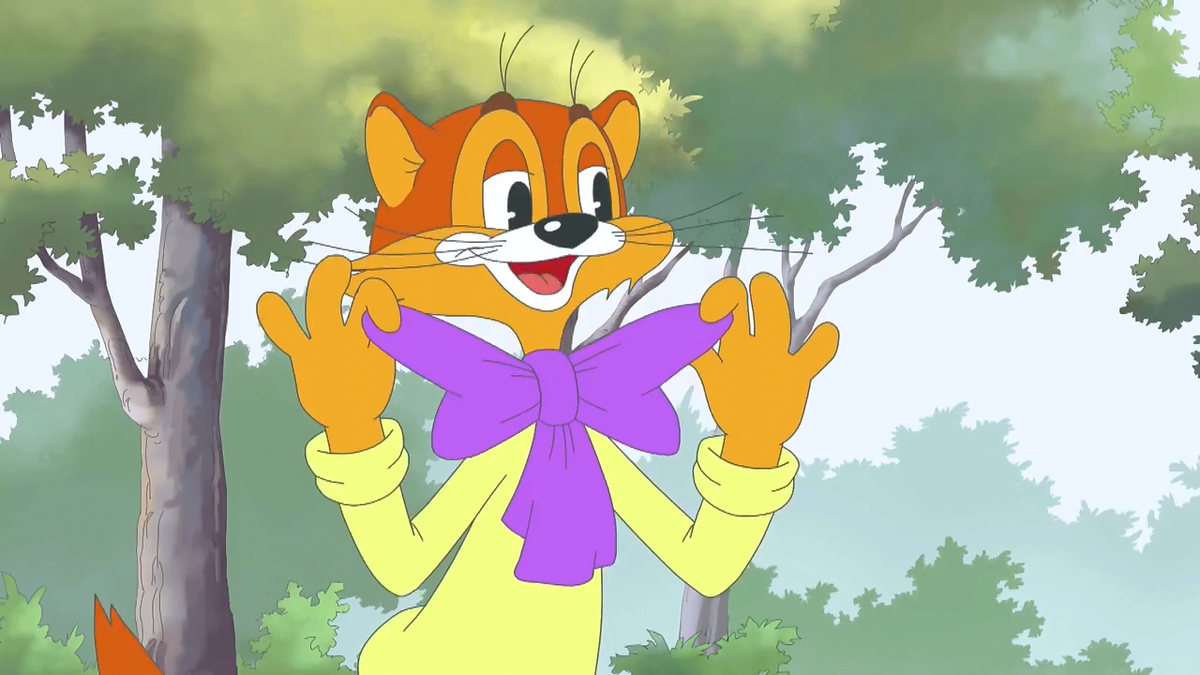 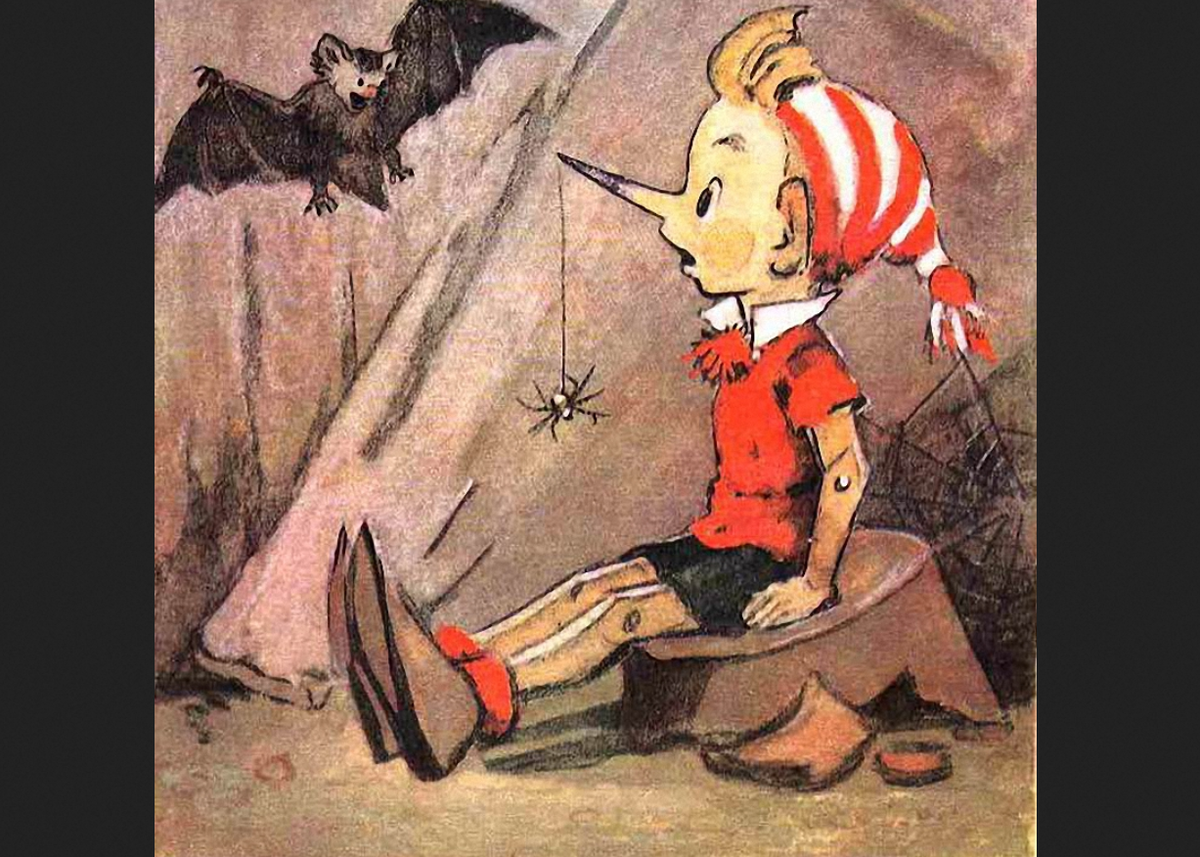 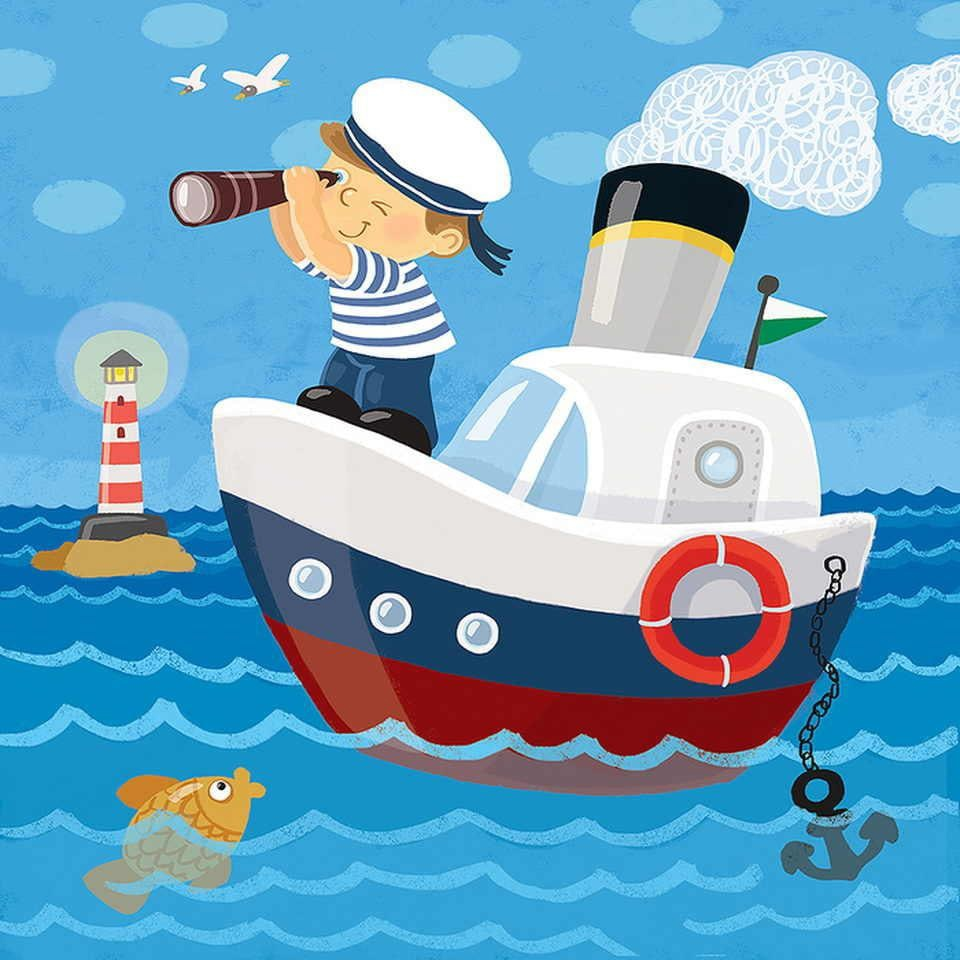 Капитаны, капитаны…
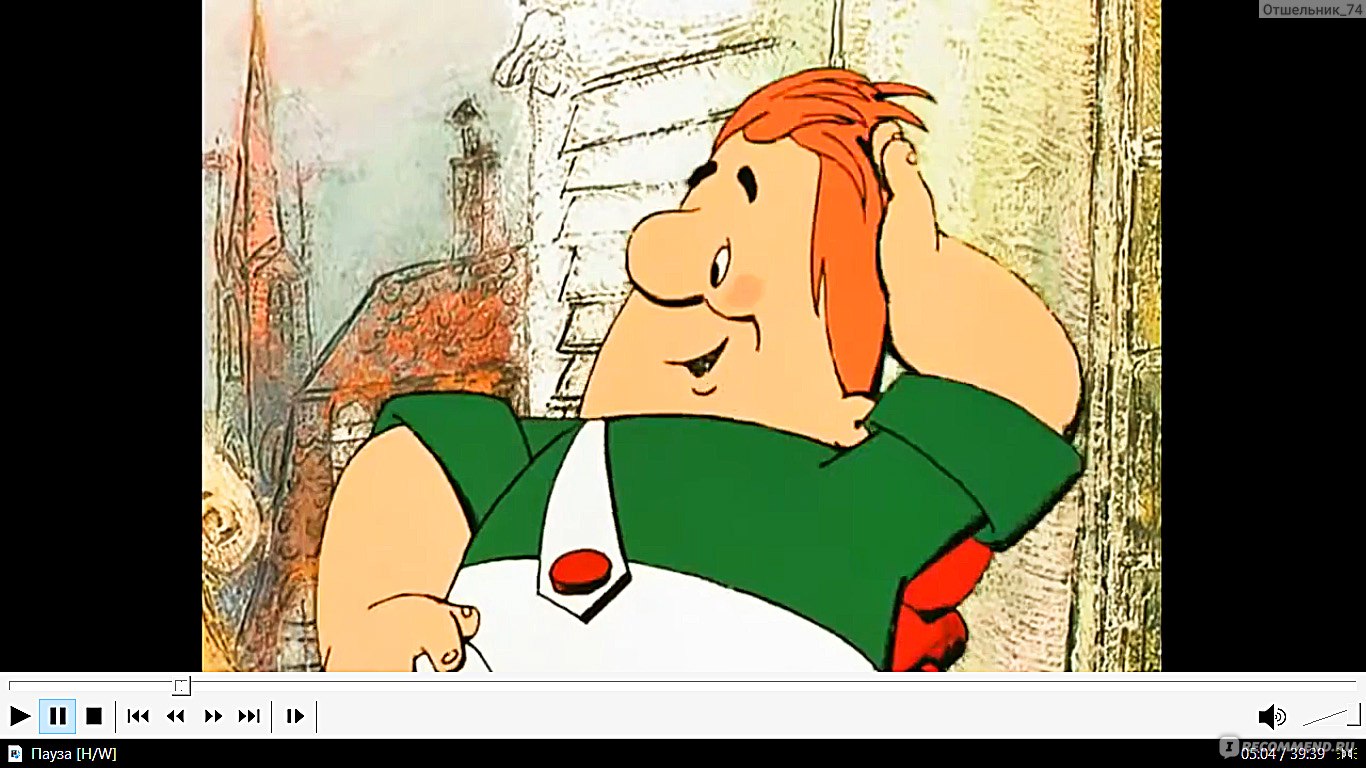 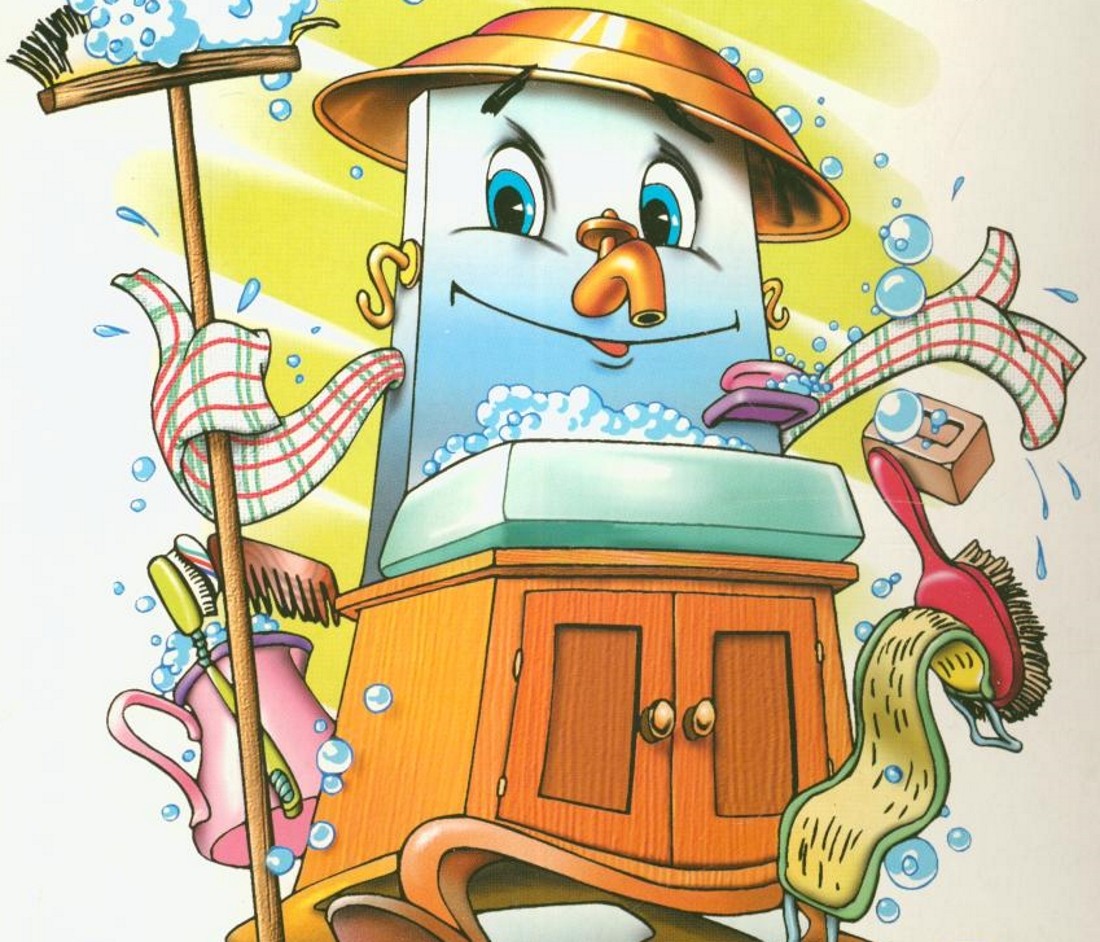